ObjectivesI should be able to…
Grade C
State that mitosis occurs during growth, repair, cloning and asexual reproduction
Grade B
Describe division of a diploid cell by mitosis producing two cells which contain identical sets of chromosomes
Describe division of a cell by meiosis producing four cells, each with half the number of chromosomes, and that this results in the formation of genetically different haploid gametes
Grade A / A*
Compare and contrast mitosis and meiosis
Mitosis
The division of the nucleus
REVISION!!!!!!
Conception
All animals begin as a fertilised egg cell (a zygote)
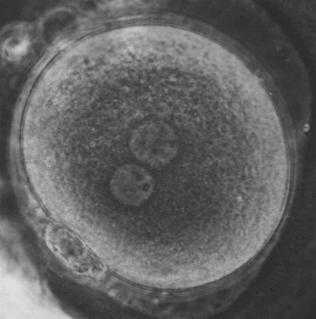 Image Credit: Zygote
Then it divides…
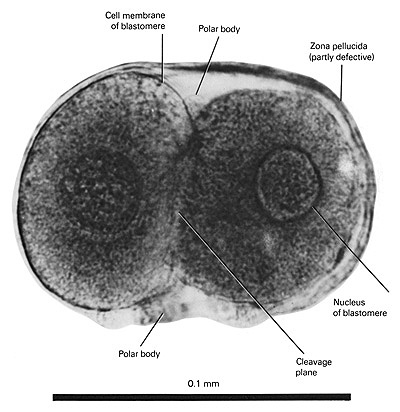 Image Credit: www.ehd.org/
… and divides
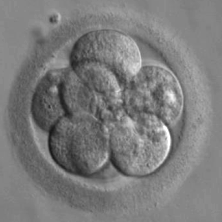 Released into the Public Domain by Jrockley
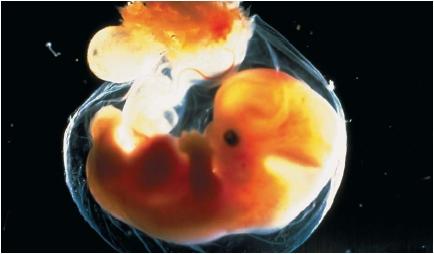 Image Credit: www.scienceclarified.com
Until it becomes an embryo
But what actually happens when a cell divides?
http://www.johnkyrk.com/mitosis.html
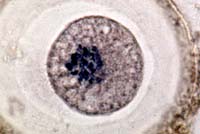 Image Credit: www.bioweb.uncc.edu/
Interphase: In between cell divisions
Centriole
Cytoplasm
Nucleus
Plasma membrane
Nucleus envelope
Nucleolus
The working cell
It grows in size (protein synthesis)
It copies it’s genetic material (replication)
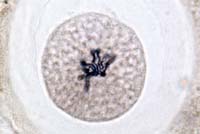 Image Credit: www.bioweb.uncc.edu/
Prophase: Division begins
Centriole divides
Treads appear in the nucleus = 
Chromosomes condensing
Nucleus swells
Nucleolus disappears
End of prophase: The nucleus disappears
Nucleus envelope breaks down
Spindle fibres grow out from the ends of the cell
Chromosomes appear as two threads (the chromatids) joined by a constriction (the centromere)
Sister chromatids
Centromere
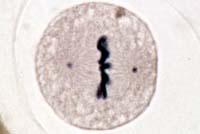 Image Credit: www.bioweb.uncc.edu/
Metaphase: The chromosomes are organised
Chromosomes line up across the equator of the spindle
Joined to fibres by their centromeres
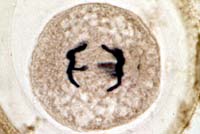 Image Credit: www.bioweb.uncc.edu/
Anaphase: The chromosomes split
The sister chromatids of each chromosome split
The spindle pulls one to each pole
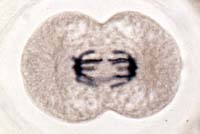 Image Credit: www.bioweb.uncc.edu/
Telophase: The end of mitosis
The nuclei reform
Each one contains a complete set of chromosomes
A new nuclear envelop forms
The chromosomes uncoil

The cytoplasm divides in two to form two identical daughter cells

The cells goes back to work
See the modelling video on lovat.weebly.com
Chromosomes and cell division
Multicellular organisms copy their chromosomes before cell division
They must grow to a mature size
Interphase
The nucleus divides, distributing the chromosomes into two equal groups
Mitosis
The cytoplasm then divides each part taking a nucleus
Cytokinesis
The cell cycle
Some cells may stay in this stage for over a year
Cytokinesis division of the cytoplasm
G0
M
First growth phase.
Varies in length
Mitosis
G1
G2
INTERPHASE
Second growth period
Copying of chromosomes
S
G1 + S + G2 = INTERPHASE
Cell cycles are not uniform
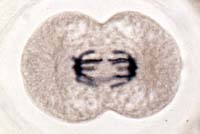 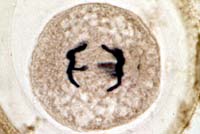 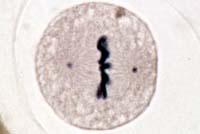 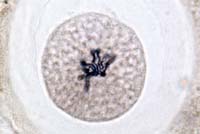 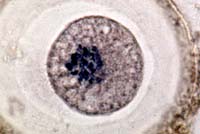 Image Credit: www.bioweb.uncc.edu/
Image Credit: www.bioweb.uncc.edu/
Image Credit: www.bioweb.uncc.edu/
Image Credit: www.bioweb.uncc.edu/
Image Credit: www.bioweb.uncc.edu/
Look at root tips under the microscope.Spot the different phases.
http://www.bbc.co.uk/learningzone/clips/mitosis/13512.html
23/09/2013
Mr A Lovat
24
ObjectivesI should be able to…
Grade C
State that mitosis occurs during growth, repair, cloning and asexual reproduction
Grade B
Describe division of a diploid cell by mitosis producing two cells which contain identical sets of chromosomes
Describe division of a cell by meiosis producing four cells, each with half the number of chromosomes, and that this results in the formation of genetically different haploid gametes
Grade A / A*
Compare and contrast mitosis and meiosis
ObjectiveYou should be able to…
. 3.25  understand that division of a cell by meiosis produces four cells, each with half the number of chromosomes, and that this results in the formation of genetically different haploid gametes
23/09/2013
Mr A Lovat
26
MEIOSIS
The great gene shuffling machine
(From the Greek: meioun to diminish)
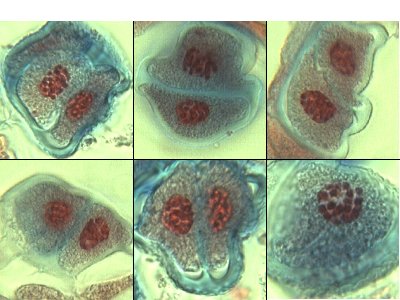 Image credit: http://www.smartscience.net/
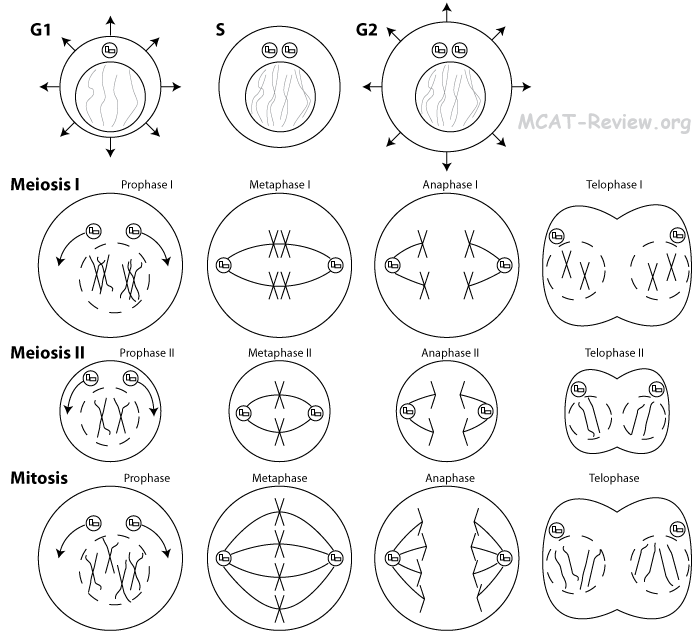 Meiosis performs two functions
It halves the number of chromosomes to make haploid sets
It shuffles the genes to produce new combinations (recombinations)
Meiosis and sexual reproduction
Meiosis is needed to produce sex cells (gametes) with unpaired sets of chromosomes (haploid)
Sex cells are used in fertilisation
At fertilisation two sets of genes come together to form a hybrid with a set of paired chromosomes (diploid)
The hybrid, whilst similar to the parents, is unique
Haploid and Diploid
Karyotypes of somatic cells show paired sets of chromosomes
The origin of the pairs are the maternal and paternal chromosomes of the egg and the sperm
The number of types of chromosomes of a species is constant = n
So the diploid (paired set) = 2n
Diploid (2n)
Fertilisation
Meiosis
Haploid (n)
The sexual reproduction life cycle
Meiosis a two step process
Meiosis 1 is the reduction division
Meiosis 2 resembles mitosis
Meiosis 1: Early Prophase 1
Chromosomes condense
Homologous pairs linked by chiasmata (chiasma sing.)
Meiosis 1: Late Prophase 1
Spindle fibres form and spread out between the centrioles
Meiosis 1: Metaphase 1
The pairs of chromosomes line up on the equator
The orientation of the maternal and the paternal chromosomes is random
Meiosis 1: Anaphase 1
Maternal and paternal chromosomes segregate (pulled separate on the spindle)
They move to opposite poles
Meiosis 1: Metaphase 1 revisited
The pairs of chromosomes could orientate in different ways
Meiosis 1: Anaphase 1 revisited
Resulting in different combinations of chromosomes
This means there are 2n combinations
In humans this means 223 or over 8 million combinations
Meiosis 2: Prophase 2
Now the cells are haploid
The chromosomes do not decondense at the end of meiosis 1
Each chromosome has still two chromatids
Meiosis 2: Prophase 2
Spindles form again
Meiosis 2: Metaphase 2
The chromosomes line up on the spindle equator independently
Meiosis 2: Anaphase 2
The sister chromatids separate on the spindle 
Each cell will receive a copy of each chromosome type (i.e. it will receive n chromatids all different)
The genes on the different chromosomes are recombined (shuffled)
Meiosis 2: Telophase 2
Four haploid sex cells are produced
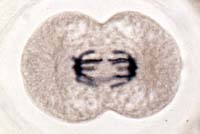 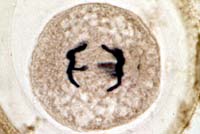 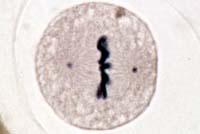 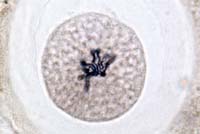 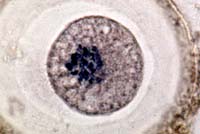 Image Credit: www.bioweb.uncc.edu/
Image Credit: www.bioweb.uncc.edu/
Image Credit: www.bioweb.uncc.edu/
Image Credit: www.bioweb.uncc.edu/
Image Credit: www.bioweb.uncc.edu/
Look at root tips under the microscope.Spot the different phases of meiosis.
http://www.bbc.co.uk/learningzone/clips/cell-division-by-mitosis-and-meiosis/6022.html
Differences between Meiosis & Mitosis
Put these statements into the two different groups 
 
Used for Growing
 
Used for producing Gametes
 
4 daughter cells made
 
2 daughter cells made
 
Genetically different to original cell
 
Genetically identical to original cell
 
Daughter cell with same number of chromosomes as original
 
Daughter cell with half number of chromosomes as original
1. The division of cells to create germ cells is called __________.
a. mitosis
b. cytokinesis
c. diploid split
d. meiosis
2. True or False: During meiosis, only one cell division takes place.
3. Homologous means _____________________________.
a. same trait with different information
b. same trait with the same information
c. different traits with the same information
d. different traits with different information
4. Chromosomes contain ____________________.
a. cells
b. diploid cells
c. genes, or genetic information
d. zygotes
5. True or False: When germ cells combine, they create life.
6. Meiosis divides one diploid cell into ____________________.
a. 4 diploid cells
b. 4 haploid cells
c. 2 haploid cells
d. 2 diploid cells
7. A gamete has ____________________.
a. 23 pairs of chromosomes
b. 46 chromosomes
c. 23 chromosomes
d. A and B
8. A zygote has ____________________.
a. 1 set of chromosomes
b. no chromosomes
c. 23 chromosomes
d. 2 sets of chromosomes
9. Our traits are determined from ____________________.
a. our germ cells
b. our homologous cells
c. our chromosomes
d. None of the above
10. A germ cell is ____________________.
a. haploid
b. diploid
c. triploid
d. sometimes haploid, sometimes diploid, never triploid
11. Crossing over is when ____________________.
a. sister chromosomes entangle and exchange DNA strands
b. parent chromosomes entangle and exchange DNA strands
c. chromosomes split
d. daughter chromosomes split and form sister chromosomes
12. Meiosis II _________ the number of chromosomes of the parent cell.
a. maintains
b. doubles
c. reduces
d. triples
13. True or False: In meiosis, the resulting cells have 23 pairs of chromosomes while
in mitosis the resulting cells have 23 chromosomes.
14. When the cytoplasm and organelles divide at the end of meiosis I,
it is called __________________.
a. telophase I
b. cytokinesis
c. telekinesis
d. metaphase II
15. A tetrad is ____________________.
a. a chromosome with two chromatids
b. a chromosome with four chromatids
c. a chromosomes with no chromatids
d. None of the above
16. Which is the very last phase of Meiosis?
a. metaphase II
b. anaphase I
c. telophase II
d. prophase II
17. Crossing over allows for ____________________.
a. more cells
b. less cells
c. each daughter cell to be identical
d. each daughter cell to be unique
18. In the second phase of Meiosis, or Meiosis II, the two daughter cells divide
into what?
a. 2 daughter cells with half the number of chromosomes
b. 4 daughter cells with half the number of chromosomes
c. 4 cousin cells with different chromosomes
d. None of the above
19. True or False: The random sorting of chromosomes during anaphase II helps
create unique gametes.
20. Which of the following are differences between mitosis and meiosis?
a. Number of times the cells divide
b. Number of chromosomes in the parent cells
c. Exchange of genetic information
d. A and C
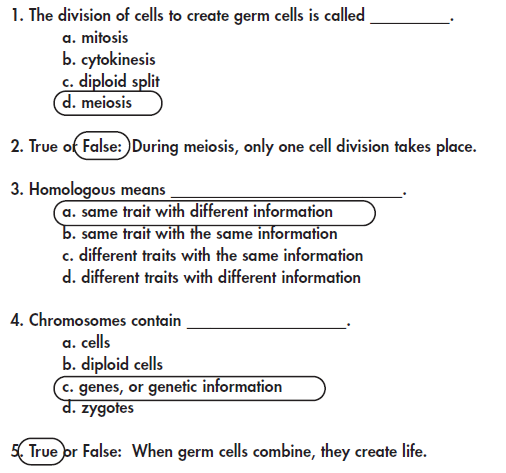 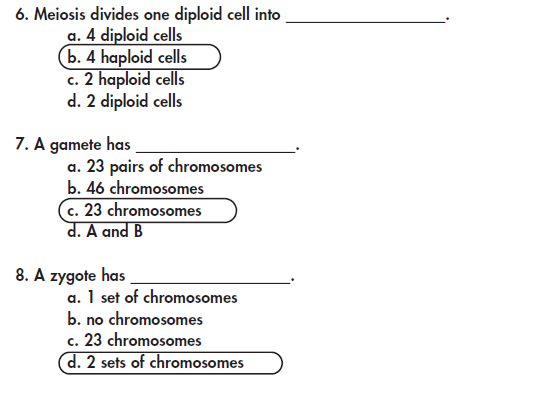 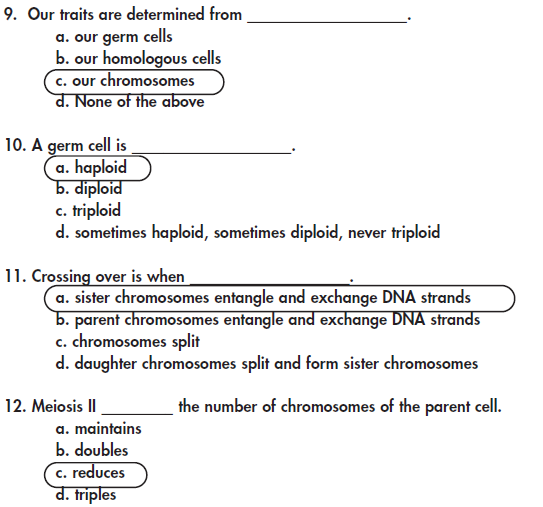 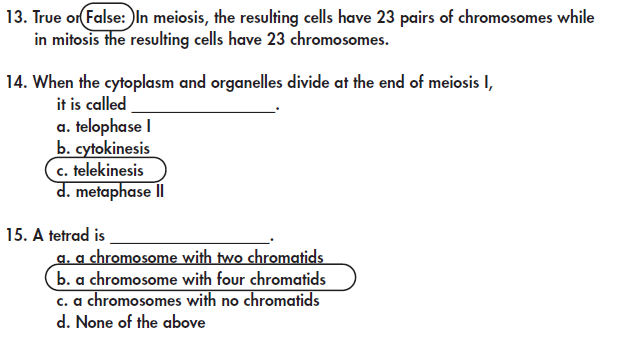 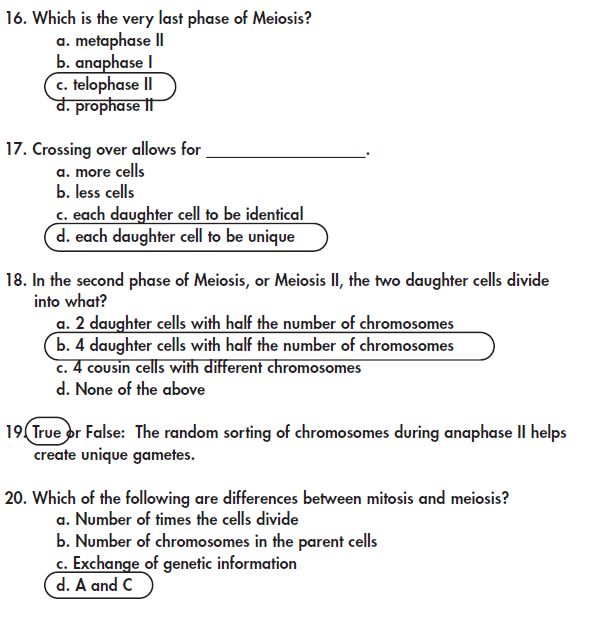